מערכת שידורים לאומית
גאוגרפיה - אדם וסביבה

נושא השיעור - מקורות אנרגיה במרחב העולמי 
כיתה ח' 
שם המורה: ציונה לוי
נתחיל את המפגש בקריאת קטע
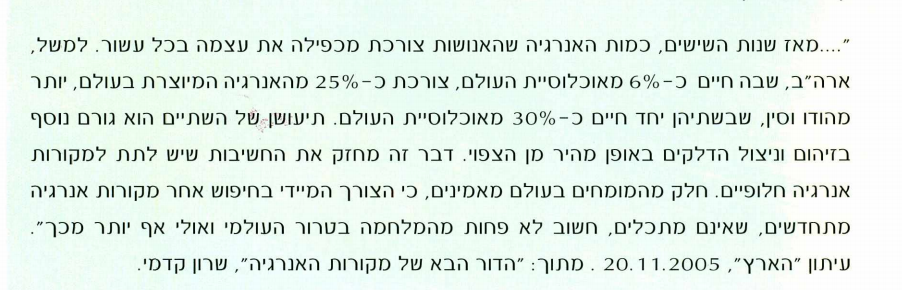 מקור:
[Speaker Notes: מה היא הבעיה המועלית בקטע?
מה היא ההצעה המועלית לפתרון הבעיה?]
מה נלמד היום
מיון  מקורות אנרגיה 
יתרונות וחסרונות בשימוש במקורות אנרגיה שונים
תנאים פיזיים הדרושים לניצול מקורות אנרגיה שונים
שינויים  שחלו  בשימוש  במקורות  אנרגיה  שונים
אנרגיה  כזרז פיתוח
מקורות אנרגיה
הבחנה בין מקורות אנרגיה מתכלים למקורות אנרגיה מתחדשים
מתחדשים- אנרגיה ירוקה
מתכלים-דלקי מאובנים
הידרואלקטרי
פחם
רוח
נפט
שמש
גז
ביומסה
גיאותרמי
גרעיני
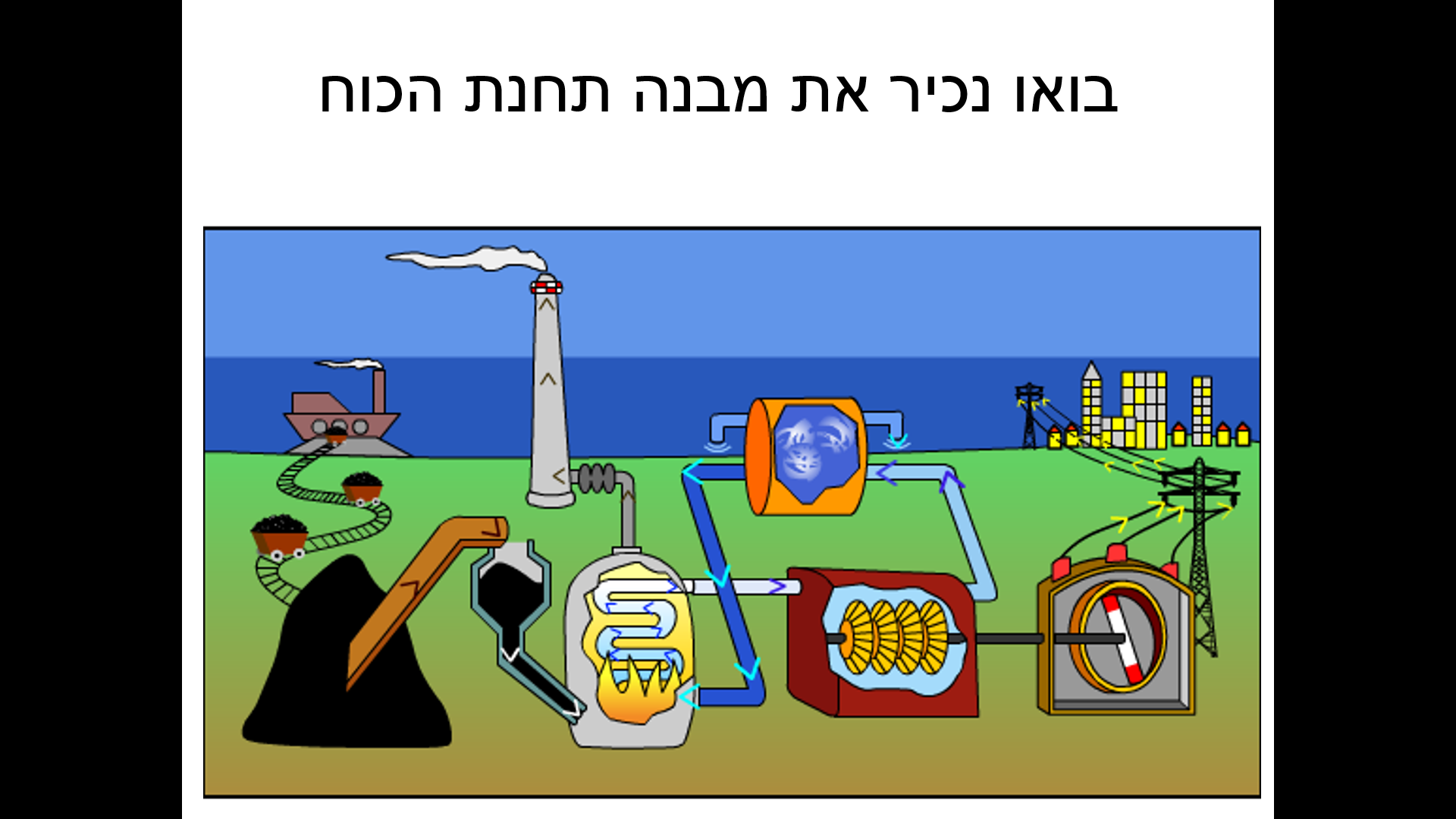 ארובה
מערכת קירור
כבלי חשמל
פחם מובא לנמל הפחם
דוד השריפה
גנרטור
טורבינה
מקור - מבוא גולן אתר ביה"ס
מקורות אנרגיה מתכלים
פחם
חסרונות
מזהם בהפקה,  בהובלה, באיחסון.
בשימוש רמת הזיהום תלויה באיכות הפחם וברמת התפעול (גיל התחנה מסננים גובה ארובות)
אחסנה בעייתית מסוכנת יש להרטיב  ולקרר למניעת דלקות.
יתרונות:
זמין - תפרוסת רחבה בעולם ולכן זול יותר
 מיובא ממדינות ידידותיות לישראל
גם מקור אנרגיה וגם ח.ג.לתעשיות .
אי תלות בנפט. 
מחירו יציב יחסית ללא תנודות
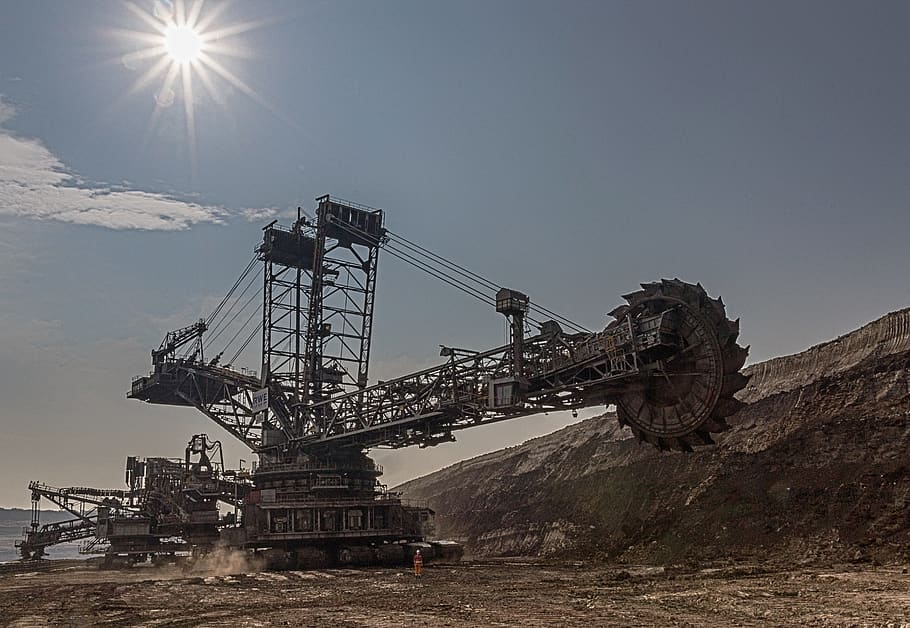 מקור:פיקסל
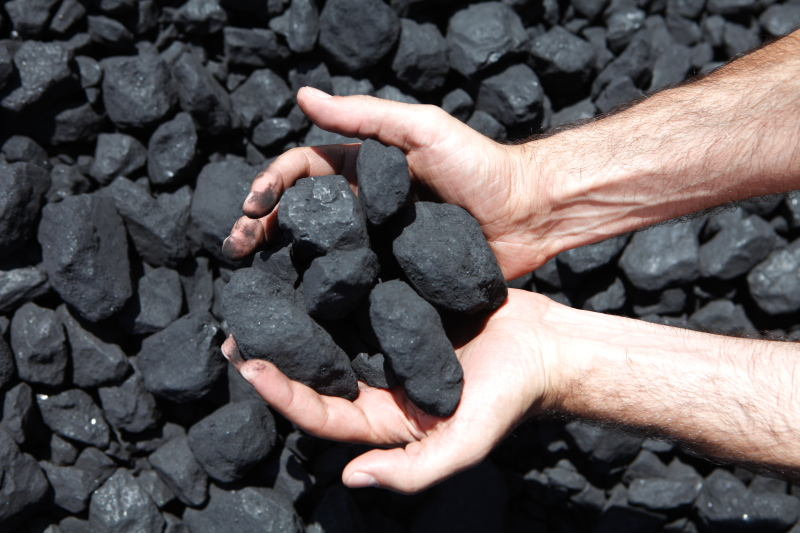 איך נראה פחם בטבע?
מקור: החברה הלאומית לאספקת פחם
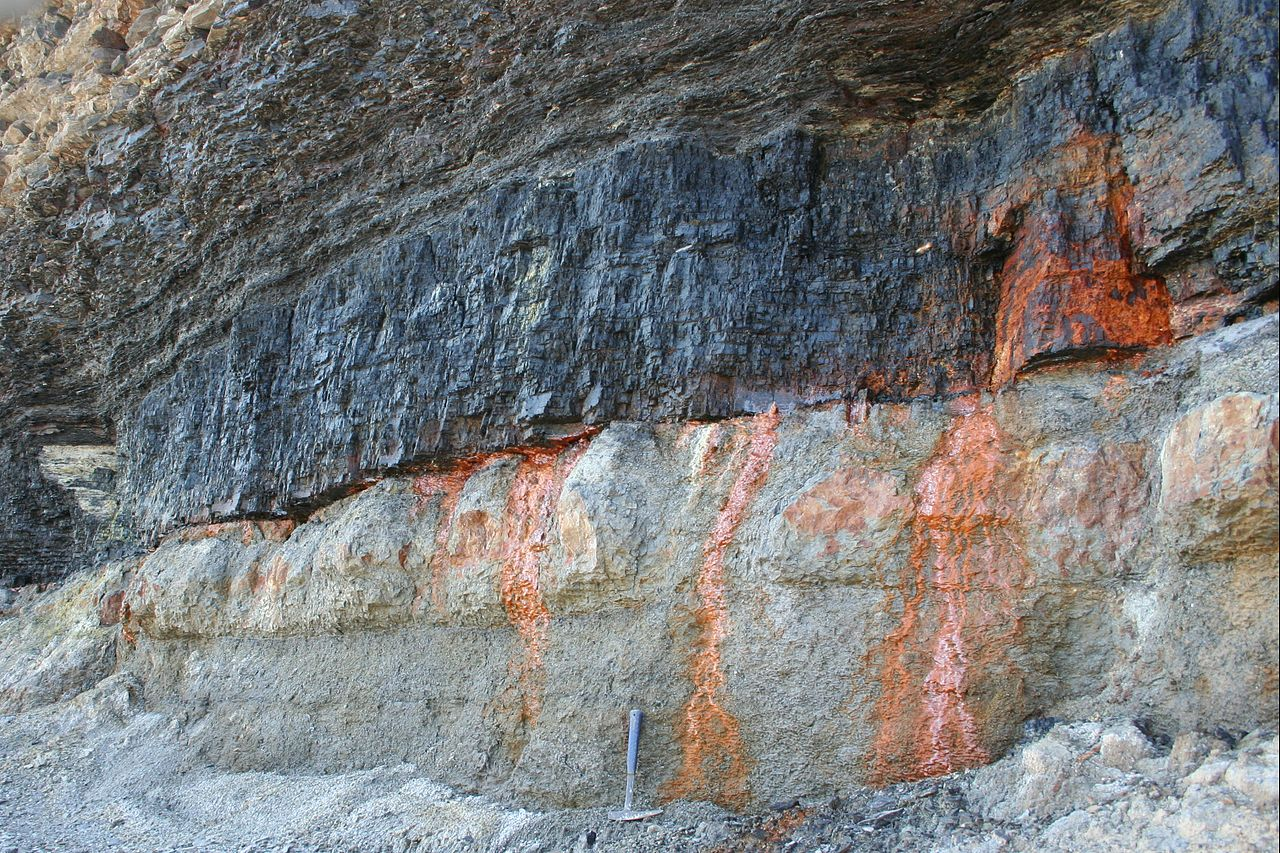 שכבת פחם בנובה סקוצ'ה


מקור: ויקימדיה קומונס הצלם:רייגל מ.סי
נפט
יתרונות:
קל להפקה ולהובלה יותר מפחם.
משמש גם כחומר גלם חשוב בתעשייה פטרוכימית
חסרונות:
תנודתיות במחירים
תלות במדינות ערביות / מוסלמיות.
השימוש בו מזהם  אוויר יותר מאנרגיית הגרעין  וממקורות מתחדשים והובלתו עלולה לזהם קרקעות או ים בעת תקלות.
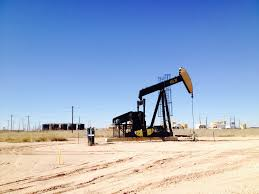 מקור: פיקסר
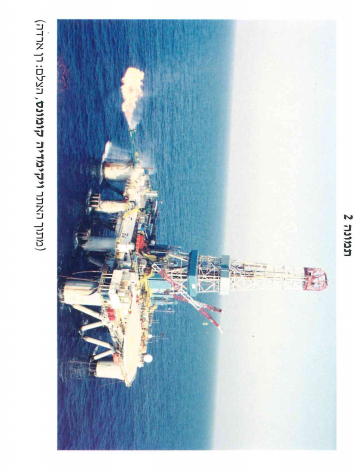 גז טבעי
חסרונות:
תנודתיות במחירים 
מקור מתכלה.
בעייתי בהובלה.
יתרונות:
מזהם פחות מנפט/פחם.
עלות נמוכה מפחם/נפט.
יעילות אנרגטית גבוהה
הובלה בצינורות נוחה וזולה יותר.
.
ייצור חשמל מגז עד 1:05
כתבו, תוך כדי צפייה, מהם יתרונות השימוש בגז על פני מקורות אנרגיה אחרים?
מה היא תחנת כוח משלבת?
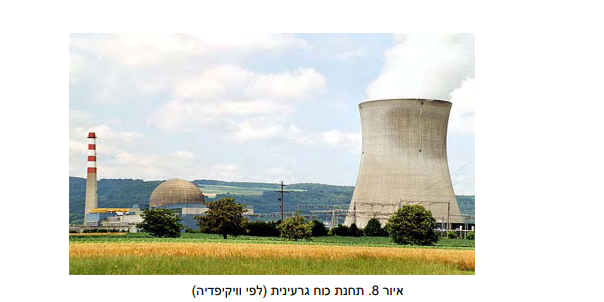 אנרגיה גרעינית
חסרונות: 
הוצאות ראשוניות גבוהות בתשתיות למפעל. 
דורש מומחים וידע להקמה ולתחזוקת המפעל. 
חשש מתאונות  צ'רנוביל ב1986
מצריך אתר לקבורת הפסולת
מצריך פיקוח הדוק לצמצום הנזקים הנ"ל.
יתרונות:
אפשרות לכמויות אנרגיה גדולות ממעט חומר גלם - כדאיות כלכלית
אנרגיה נקיה ולא מזהמת את האוויר כל עוד אין תקלה או פיצוץ בכור
הקטנת תלות כלכלית ביבוא
אנרגיה גרעינית - עד 0:56
כתבו תוך כדי צפייה בסרטון איך מגנים על בני האדם מפני פגיעה קטלנית של הקרינה הנפלטת בזמן ייצור החשמל?
בעקבות רעידת האדמה ביפן בשנת  2011  מופו תחנות הכוח המצויות ליד אזורים רגישים לרעידות אדמה.
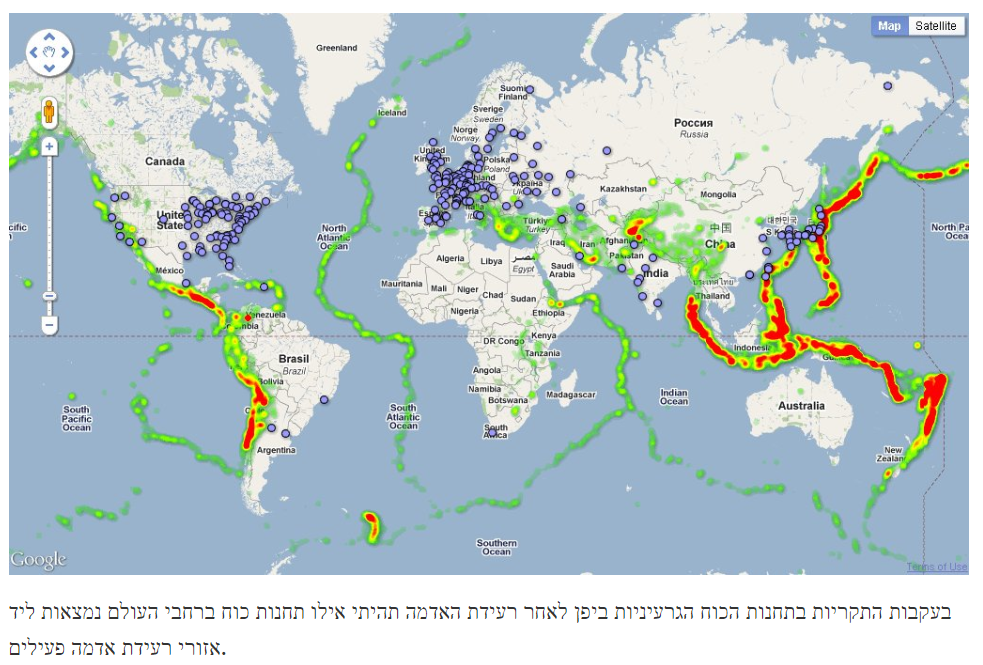 התבוננו במפה וציינו מיקום משותף לתחנות הכוח ביפן ובדרום מערב ארצות הברית.
לאור הנתונים האם ניתן להקים תחנות כוח לייצור חשמל גרעיני בישראל?
מקור: worldwide, יוצר: ג'יימס
גורמי מיקום של תחנות כוח
גורמי מיקום של תחנות כוח
מיקום תחנות הכוח בישראל
קירבה לנמל הייבוא- בעיקר לתחנות פחמיות ונפט
קירבה לים לקירור הטורבינות של תחנות הפחם והמזוט
אזורים מישוריים.
קירבה לשוק הצרכנים.
במקרה של אנרגיה גרעינית- מיקום במרחק מהאוכלוסייה.
תחנות כוח משלבות גז וקיטור- מיקום גמיש.
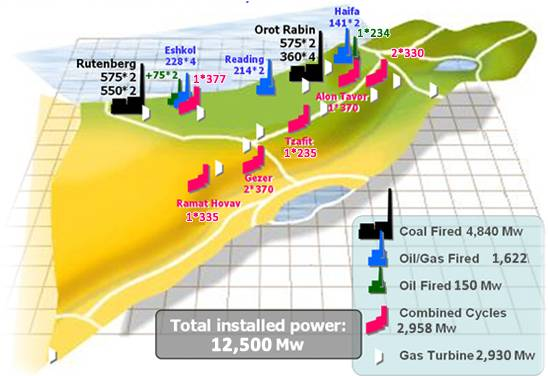 מקור: חברת חשמל
בעיות הקשורות להפעלת תחנות כח ממקורות מתכלים
זיהום אוויר ועשן
הגברת גזי חממה
פגיעה נופית בשל הקמת התחנות.
תפיסת שטחים פתוחים 
סיכון ביטחוני ובטיחותי
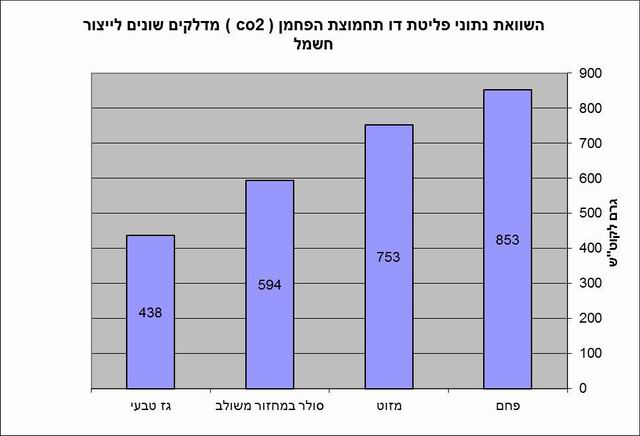 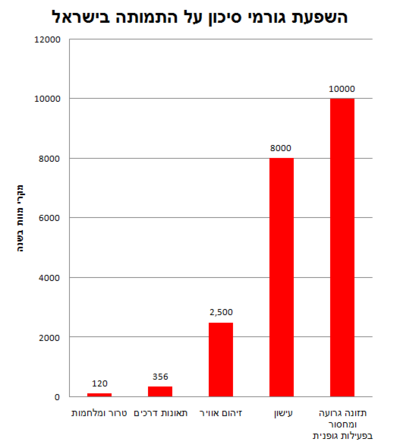 מקור: המשרד לאיכות הסביבה
מקור: אקוויקי, עבודה עצמית
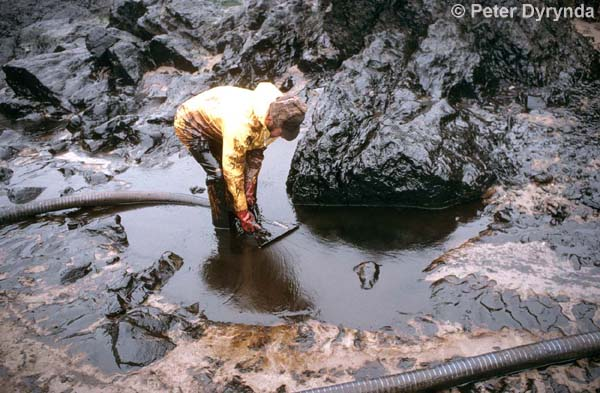 דליפת נפט 
ומיכלית נפט בוערת
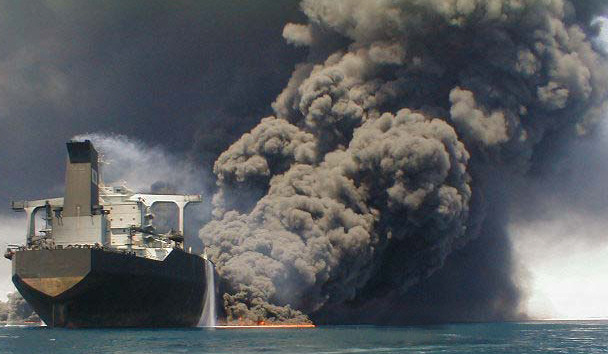 מקור: שם הצלם: פטר דירינדה
מקור:
דרכים לצמצום הבעיות הסביבתיות משימוש בדלקי מאובנים להפקת אנרגיה
הגבהת ארובות.
שימוש במסננים בארובות.
שריפת דלקים בטמפרטורות גבוהות יותר כדי שהעשן ייפלט בגובה רב יותר.
שימוש גובר בתחנות בקרה (ניטור)
ניתן להשתמש באפר הפחם לייצור מלט ולסלילת כבישים.
מעבר לאנרגיות מתחדשות ולשימוש בגז טבעי
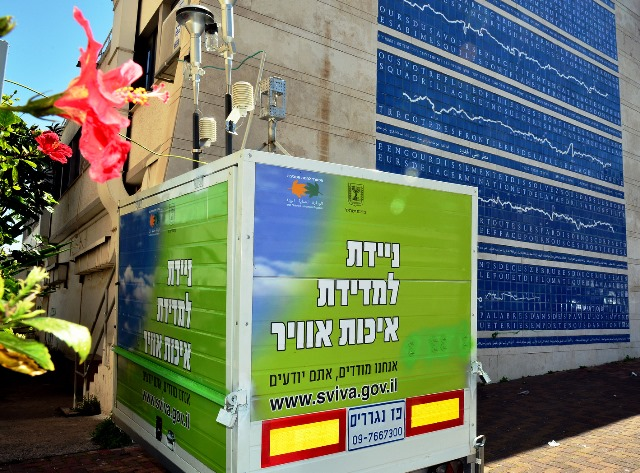 תחנת ניטור אוויר תחבורתית שהוצבה ב"בית הגפן" בחיפה   צילום: צבי רוגר
הגבהת ארובות
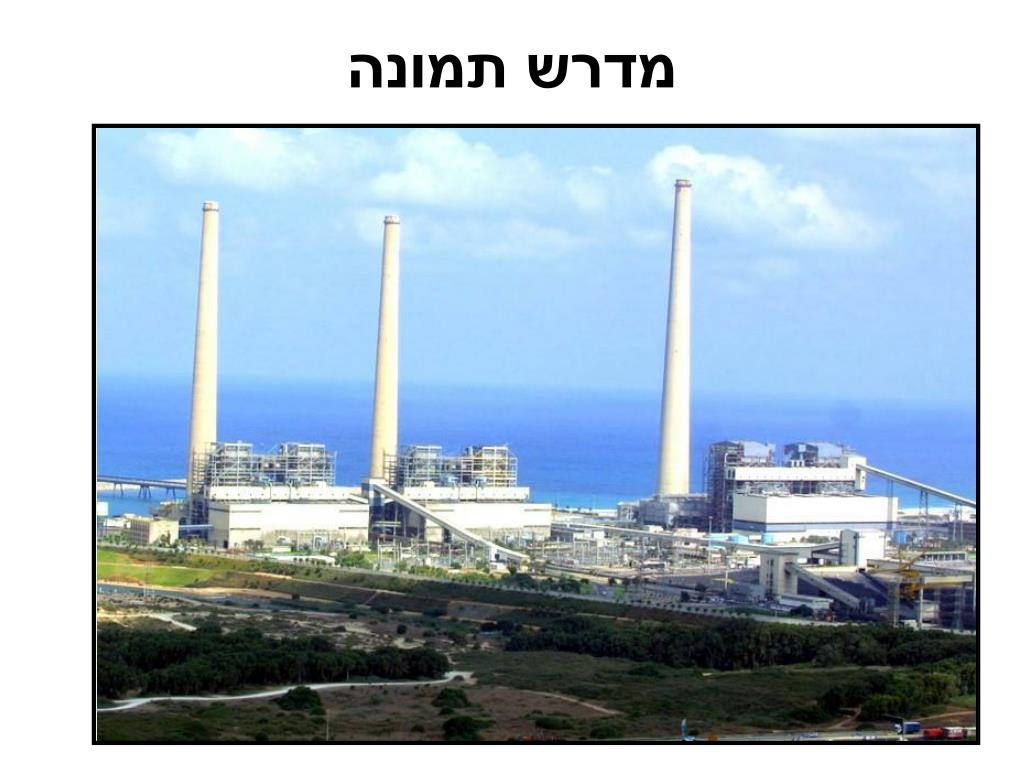 מקור: איגוד ערים שרון - כרמל
סוף חלק ראשון
הכנסו לגוגל טופס ובחנו את עצמכם   בקישור כאן
נתחיל בחידה. נחזור אליה בסוף היחידה
מהו  מקור אנרגיה מתחדש?
מקור אנרגיה אשר ניצולו לא מפחית מכמותו הכוללת.

מקור אנרגיה אשר לא מזהם את הסביבה.

מקור אנרגיה חדש שלא נעשה בו שימוש בעבר.

מקור אנרגיה זול להפקה.
ייצור חשמל מאנרגיה מתחדשת
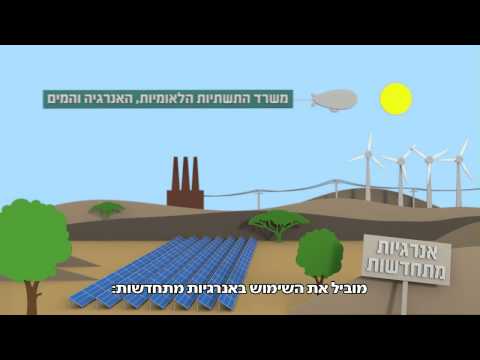 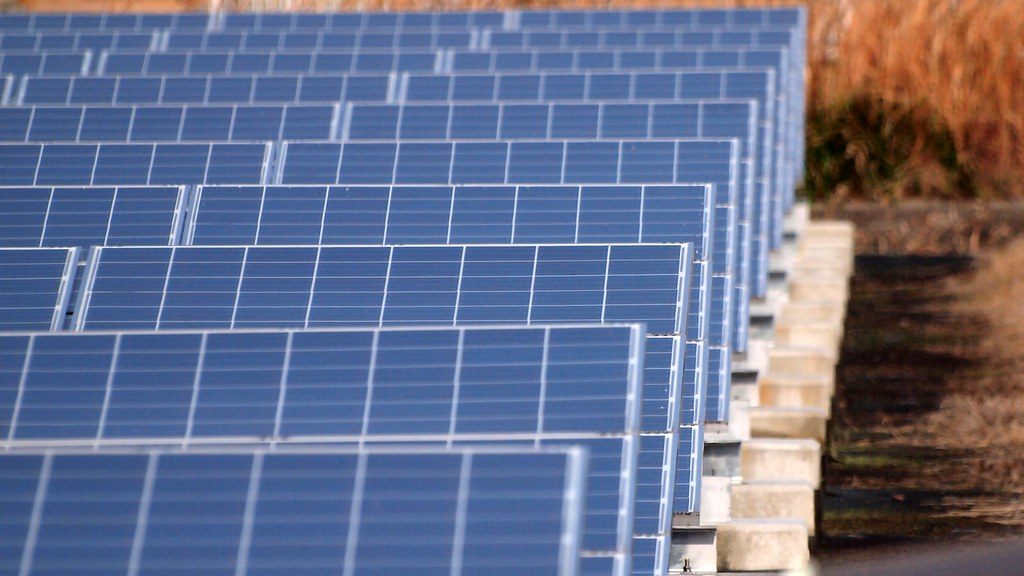 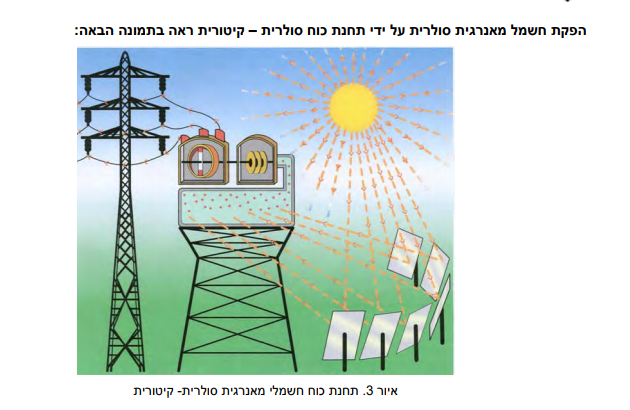 שמש
יתרונות:
אינה מתכלה.
אינה מזהמת.
הוצאות שוטפות נמוכות.
אין צורך בחומרי גלם או בהובלה יקרה ומזהמת.
חסרונות :
מחייב מס' גדול של ימים בהירים. 
מיקום נוקשה רק באזורים עם קרינת שמש רבה וחזקה ברוב השנה  
צורך בשטחים פתוחים נרחבים
תלות בתנאי מזג אוויר.
מקור פליקר
המוסד לבטיחות ולגהות
מגדל שמש נועד לקלוט קרינת שמש ממראות המרכזות את אור השמש אל קולט שנמצא בראש המגדל. הקולט מחמם אוויר דחוס המניע את הטורבינה

מטרות להקמת מגדל השמש:
מטרות כלכליות- צמצום הייבוא
מטרה סביבתית: הפחתת הזיהום
פרוטוקול קיוטו עליו חתומה ישראל המתגמל מדינות המקדמות פיתוח אנרגיות מתחדשות.
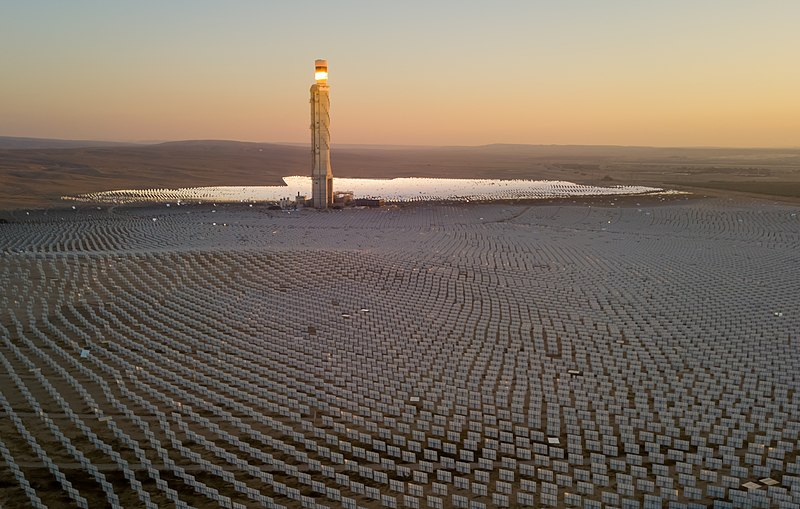 מגדל השמש בתחנת ברייטסורס אשלים
מקור: ויקימדיה קומונס. הצלם:האביר
מיזם דרזטק
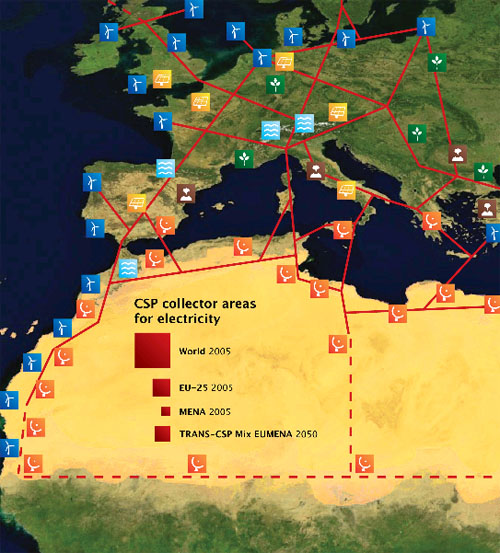 הפרויקט כולל בניית רשת חשמל חדשה ברחבי אירופה, הים התיכון וצפון אפריקה הכוללת שילוב של אנרגית שמש, מים ורוח.
המתקנים יוקמו  במדבר הסהרה שבצפון אפריקה. 
מקימי הפרויקט מצפים לספק עד שנת  2050  רבע מצריכת החשמל של אירופה.
מקור- משר התשתיות
ייצור אנרגיה מרוח- (עד 0:52)
כתבו תוך כדי צפייה מהו גורם המיקום החשוב ביותר של חוות רוח?

העלו לפחות קושי/ בעיה אחת במיקומן של התחנות  לייצור חשמל מרוח.
רוח
חסרונות:  
גורמי מיקום נוקשים:  
א. אזורים עם רוח רוב ימות השנה 
 ב. שטחים פתוחים נרחבים להקמת הטורבינות 
תלות בתנאי מזג אוויר, זמינות רוח 
סכנה  לבעלי כנף נודדים
יתרונות:
אינה מתכלה.
אינה מזהמת.
הוצאות שוטפות נמוכות.
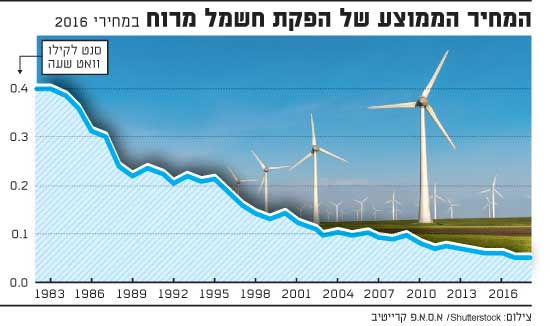 מקור: גלובס. צילום קרייטיב
מפת מקורות אנרגית רוח בישראל
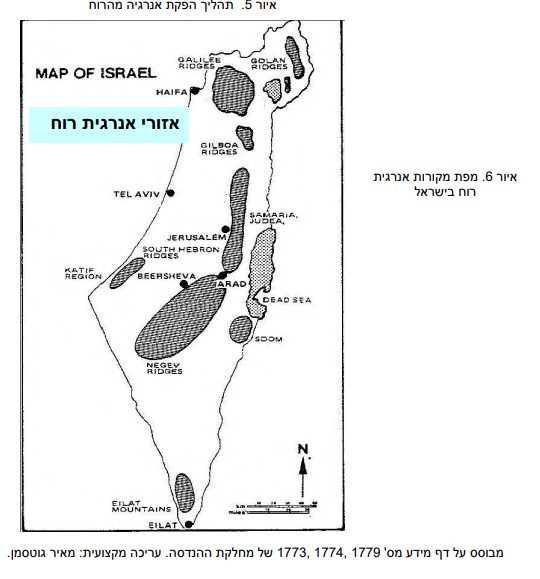 התבוננו במפה וחישבו - מה משותף במיקום  של כל המקומות בהם מצויים רוב מקורות אנרגיית הרוח בישראל.
מקור: המוסד לבטיחות ולגיהות
לא הכל ירוק עם הרוח- בעיות סביבתיות הקשורות להפקת אנרגיה מהרוח
כתבו לפניכם תוך כדי צפייה אילו פגיעות צפויות לקרות עם הקמתן של תחנות לייצור חשמל מרוח?
"טורבינות רוח לא בכל מקום"
 סרטון יו טיוב
ייצור חשמל הידרואלקטרי
כתבו לפניכם תוך כדי צפייה בסרטון מהם היתרונות בשימוש במים לייצור חשמל?
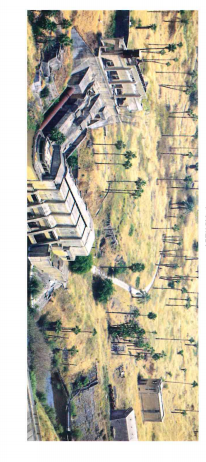 הידרואלקטרי
חסרונות: 
תשתית ראשונית יקרה.
גורמי מיקום נוקשים: 
 א. הפעלה דורשת כמויות מים גדולות
  ב. זרימת מים יציבה ע"פ השנה  
 ג. הפרשי גובה טופוגרפיים
הקמת התחנה דורשת ביצוע שינויים בנוף
3. פגיעה בדגה ובצומח
4. באיזורים שיש קיפאון מס' חודשים צריך חלופות.
יתרונות:
אינו מתכלה.
אינו מזהם.
הוצאות שוטפות נמוכות.
אין צורך בחומרי גלם ובהובלה יקרה ומזהמת.
כמויות גדולות של אנרגיה.
נהריים
סכר שלושת הערוצים בסין
סכר שלות הערוצים מייצר           כ- 11% מצריכת החשמל של סין. 
כתבו, תוך כדי צפייה, ארבע תוצאות שליליות של הקמת סכר שלושת הערוצים בסין.
כתובת סרטון
[Speaker Notes: עקירת מאות אלפי  אנשים מבתיהם
נזקים אקולוגיים
הרס של שרידי תרבות
מיקום על קו שבר גיאולוגי- סכנת רעידות אדמה ומפולת קרקע]
סכר אייטפו
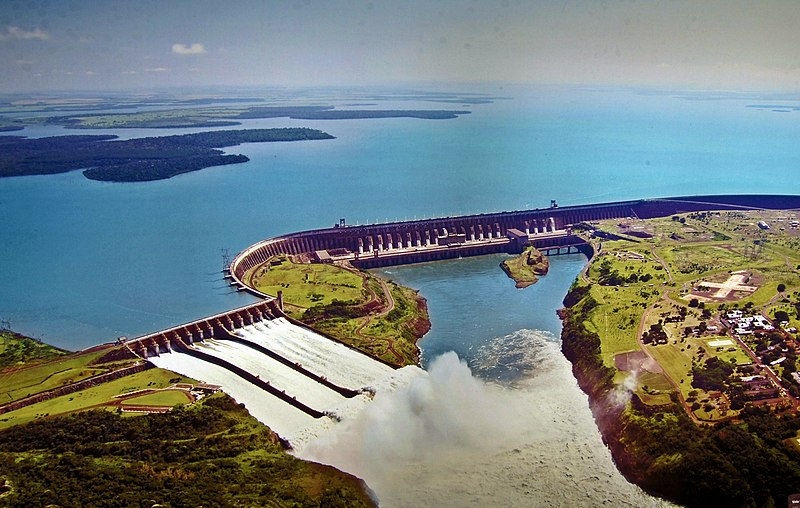 סכר אייטפו- הוא סכר על נהר פרנה בגבול בין ברזיל ופרגוואי.
 הסכר מייצר 15% מהחשמל של ברזיל ו-80% מהחשמל של פרגוואי.
קישור לגוגל מפה
מקור- ויקיפדיה. הצלם ג'ונס דה קרביליו
אנרגיה גיאותרמית
כתבו, תוך כדי צפייה בסרטון,  מהו מקור האנרגיה הגיאותרמית?

מדוע הוא נחשב למקור ידידותי לסביבה?
מקור: יוטיוב.
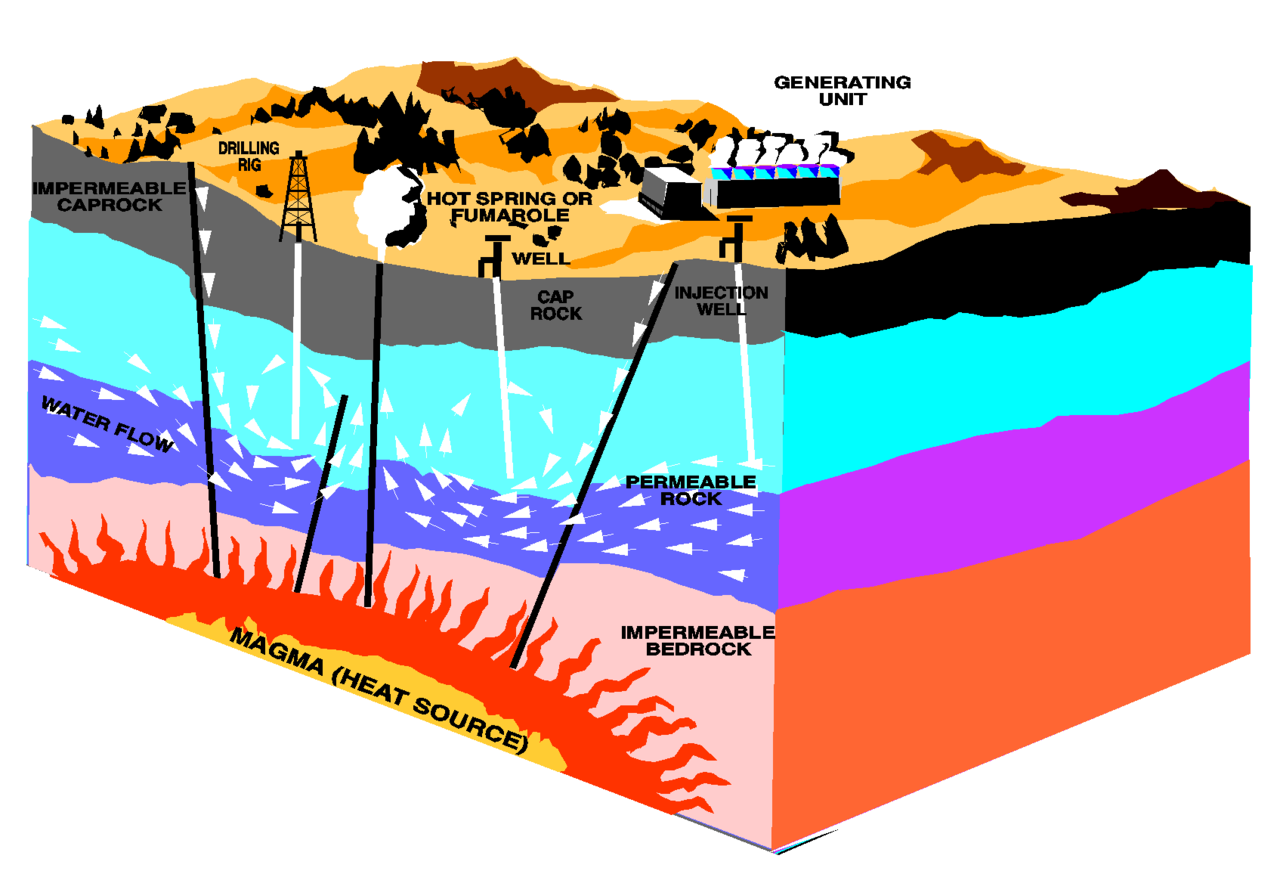 גיאותרמי
יתרונות
1. אנרגיה מתחדשת.
2. אינה מזהמת את האוויר 
3. תחנת כוח גיאותרמית דורשת מעט מאוד שטח לעומת תחנות כוח המופעלות על פחם או על גרעין.
נמקור
חסרונות :
1. לעיתים ישנה ירידה עם הזמן בחום הקיטור.
2. מצריך לפעמים מקור אנרגיה אחר משלים
מקור:USGov ויקיפדיה
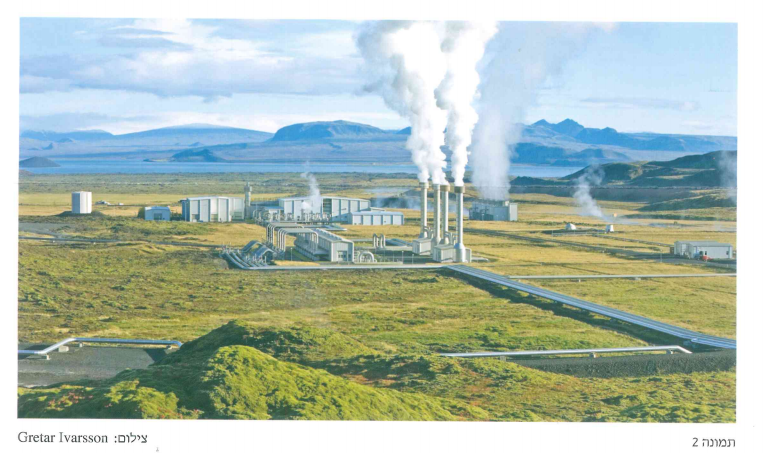 מקור: בגרות אינדונזיה 2018
ייצור חשמל מביומסה
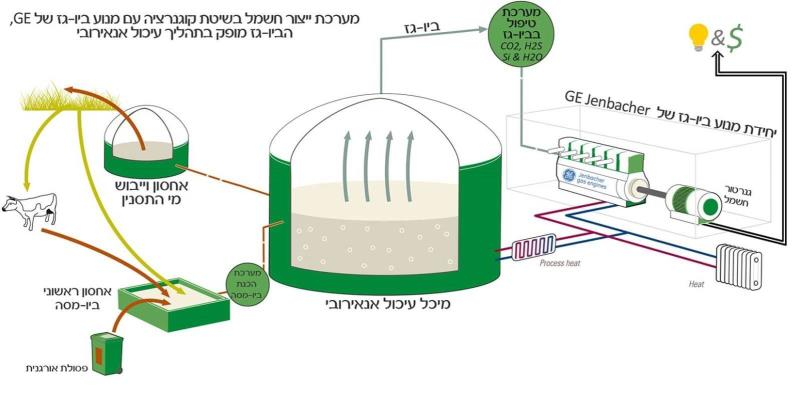 מקור: מדי תע"ש בע"מ
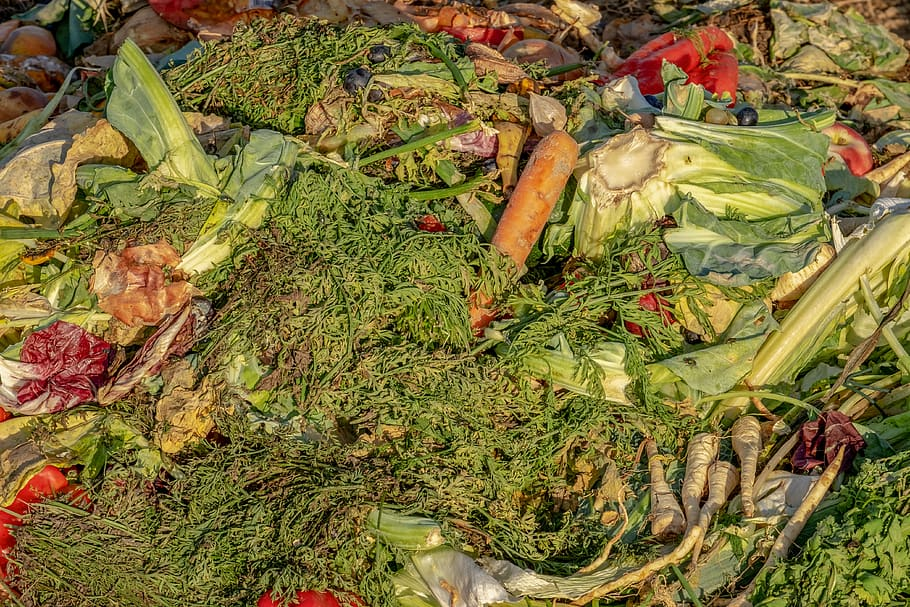 מקור
ביומסה
אנרגיית ביומסה היא אנרגיה המופקת תוך שימוש בחומרים אורגניים שאינם מאובנים.
חסרונות:
1. מזהם בתהליך השריפה.
2. הכדאיות תלויה בכמויות האשפה. ככל שהיא גדולה, כך גדלה הכדאיות. 
מחייב שיתוף של צרכנים (משקים).
תלות במשקים חקלאיים אזורי גלעין
יתרונות:
1.זול יחסית.
2. זמינה
3. חוסך פינוי אשפה ואתרי אשפה.
שאיבת ביו גז מהר הזבל חירייה
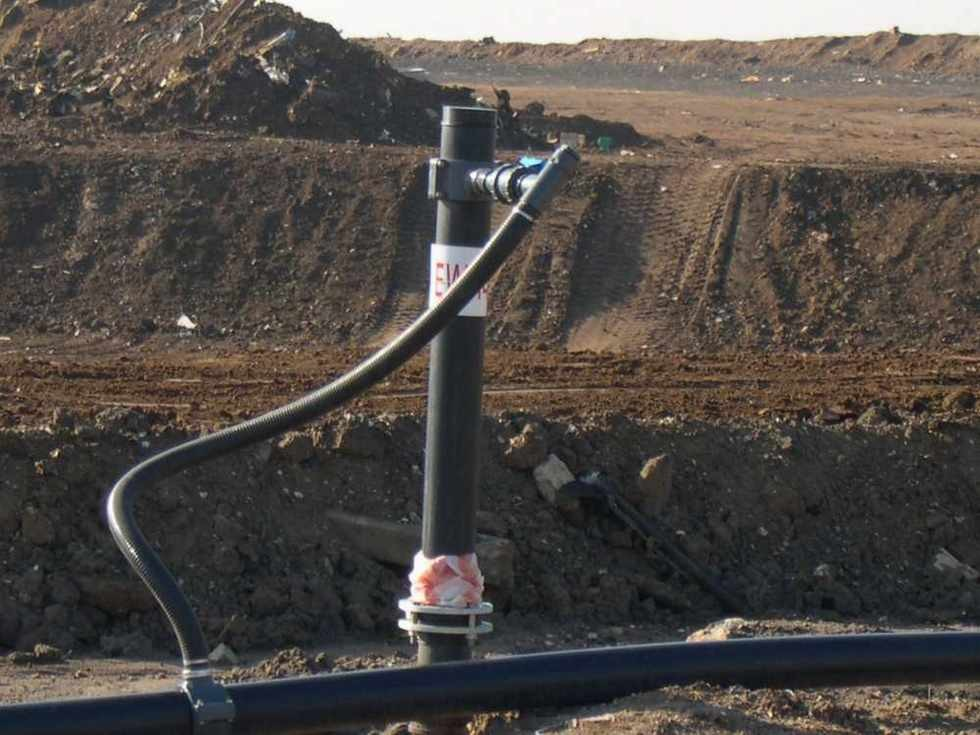 מקור: איגוד ערים דן
קשר בין רמת פיתוח לייצור אנרגיה
צריכת אנרגיה לנפש בין השנים 2019
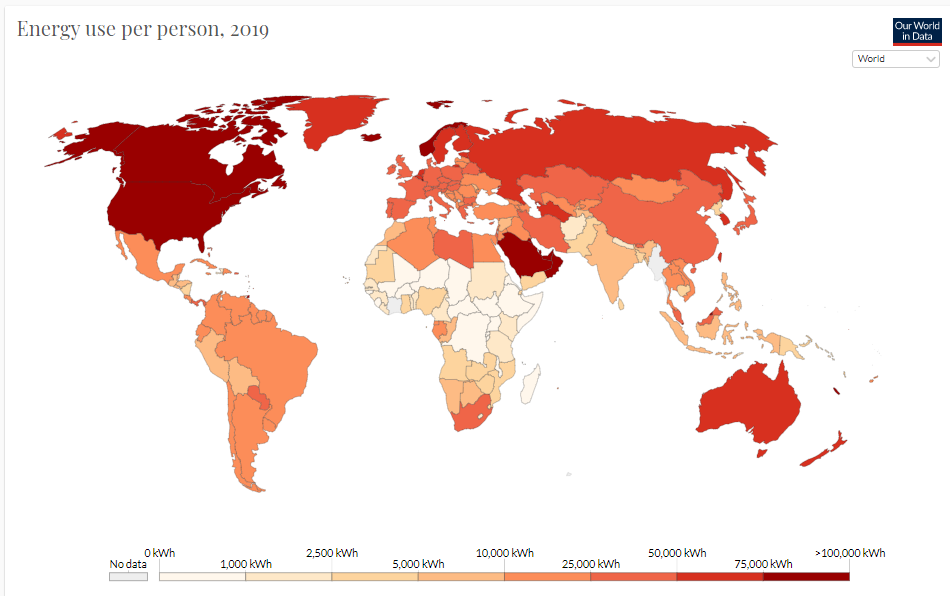 שערו מה יכולות להיות הסיבות לצריכת אנרגיה  גבוהה בחלק ממדינות העולם כמו ארצות הברית וקנדה, מדינות מערב אירופה, ערב הסעודית ואוסטרליה?
מקור: העולם שלנו
[Speaker Notes: תלות ברמת חיים, רמת פיתוח, קיום מקורות אנרגיה במדינה]
שינויים בצריכת האנרגיה לנפש לשנת 2019
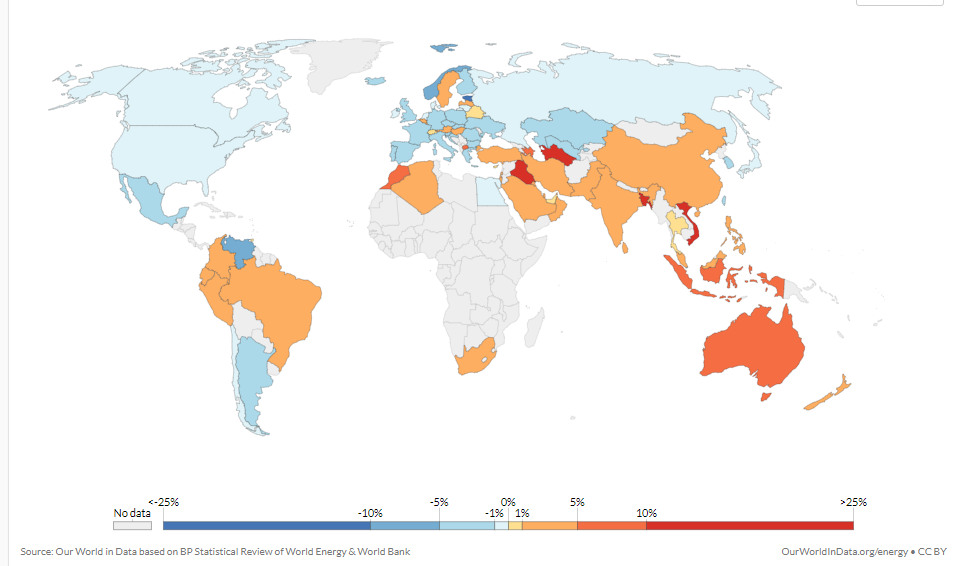 התבוננו במפה ושערו מדוע דווקא במדינות היותר מפותחות חלה ירידה בצריכת האנרגיה לנפש בעוד שבמדינות הפחות מפותחות חלה עלייה.
מקור: העולם שלנו.
[Speaker Notes: גידול אוכלוסייה מהיר בחלק מהמדינות
מצויות בתהליכי פיתוח מואצים
במפותחות שיפור היעיולות האנרגטית]
קשיי המדינות הפחות מפותחות לעבור לאנרגיות מתחדשות
עלויות גבוהות של  ההקמה והשימוש של תחנות , הפולטות  כמות נמוכה של פחמן דו-חמצני וגזי חממה אחרים.
צריכת אנרגיה מתכלה  רבה בחלק מהמדינות הפחות-מפותחות בשל תהליכי פיתוח מואצים.
השימוש בטכנולוגיות החדשות ובמקורות האנרגיה המתחדשים עלול לגרום לתוצאות שליליות ולנזקים סביבתיים.
[Speaker Notes: למשל: הקטנת השטחים המשמשים לצרכים חשובים אחרים כמו חקלאות, שטחים פתוחים, שמורות טבע וכדומה.]
זוכרים את החידה?  נסו לענות עליה כעת
מהו  מקור אנרגיה מתחדש?
מקור אנרגיה אשר ניצולו לא מפחית מכמותו הכוללת.

מקור אנרגיה אשר לא מזהם את הסביבה.

מקור אנרגיה חדש שלא נעשה בו שימוש בעבר.

מקור אנרגיה זול להפקה.
סוף חלק שני
הכנסו לקישור וחשפו את תמונת מקור האנרגיה ככל שתענו נכון על השאלות
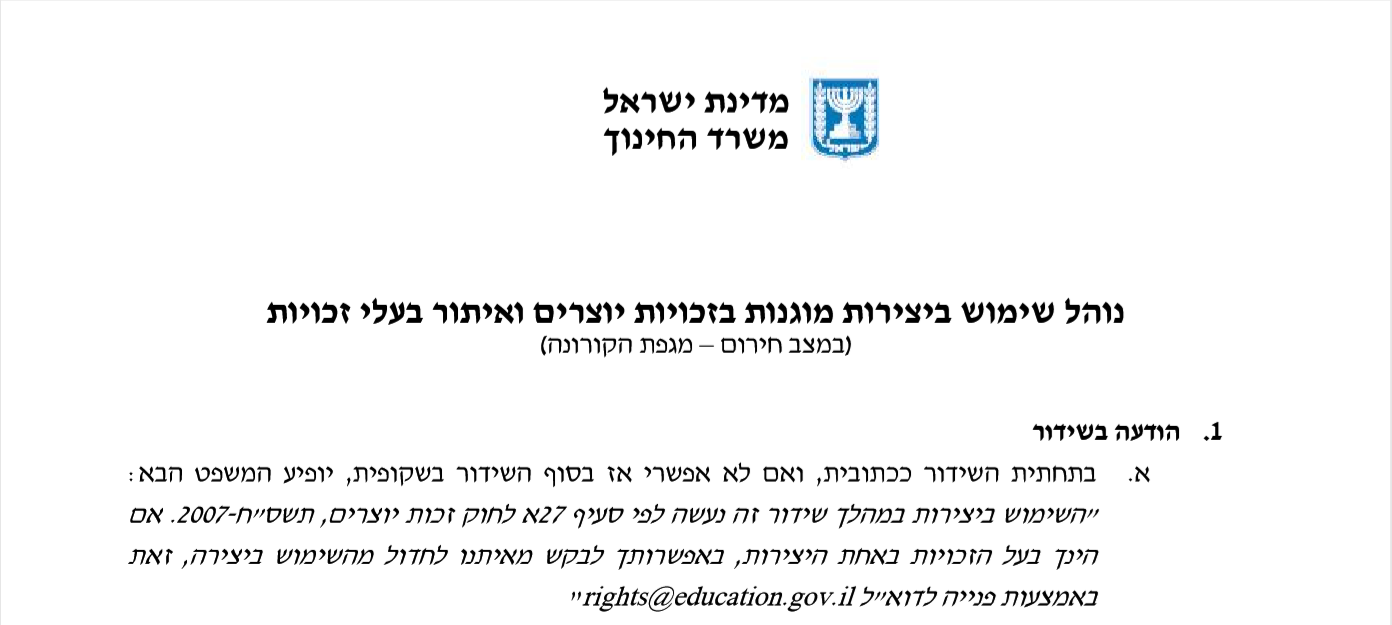 שימוש ביצירות מוגנות בזכויות יוצרים ואיתור בעלי זכויות
השימוש ביצירות במהלך שידור זה נעשה לפי סעיף 27א לחוק זכות יוצרים, תשס"ח-2007. אם הינך בעל הזכויות באחת היצירות, באפשרותך לבקש מאיתנו לחדול מהשימוש ביצירה, זאת באמצעות פנייה לדוא"ל rights@education.gov.il